In The BagPronunciation Guide
Say It Like It Is
kotak makanan
ko-tak ma-ka-nan

lunchbox
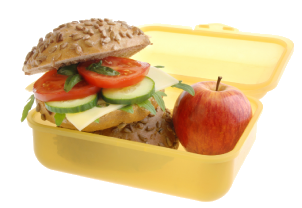 penhapus
peng-ha-pus

eraser
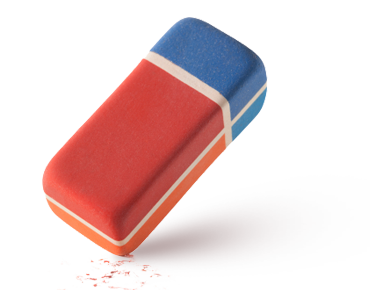 spidol
spi-dol

whiteboard marker
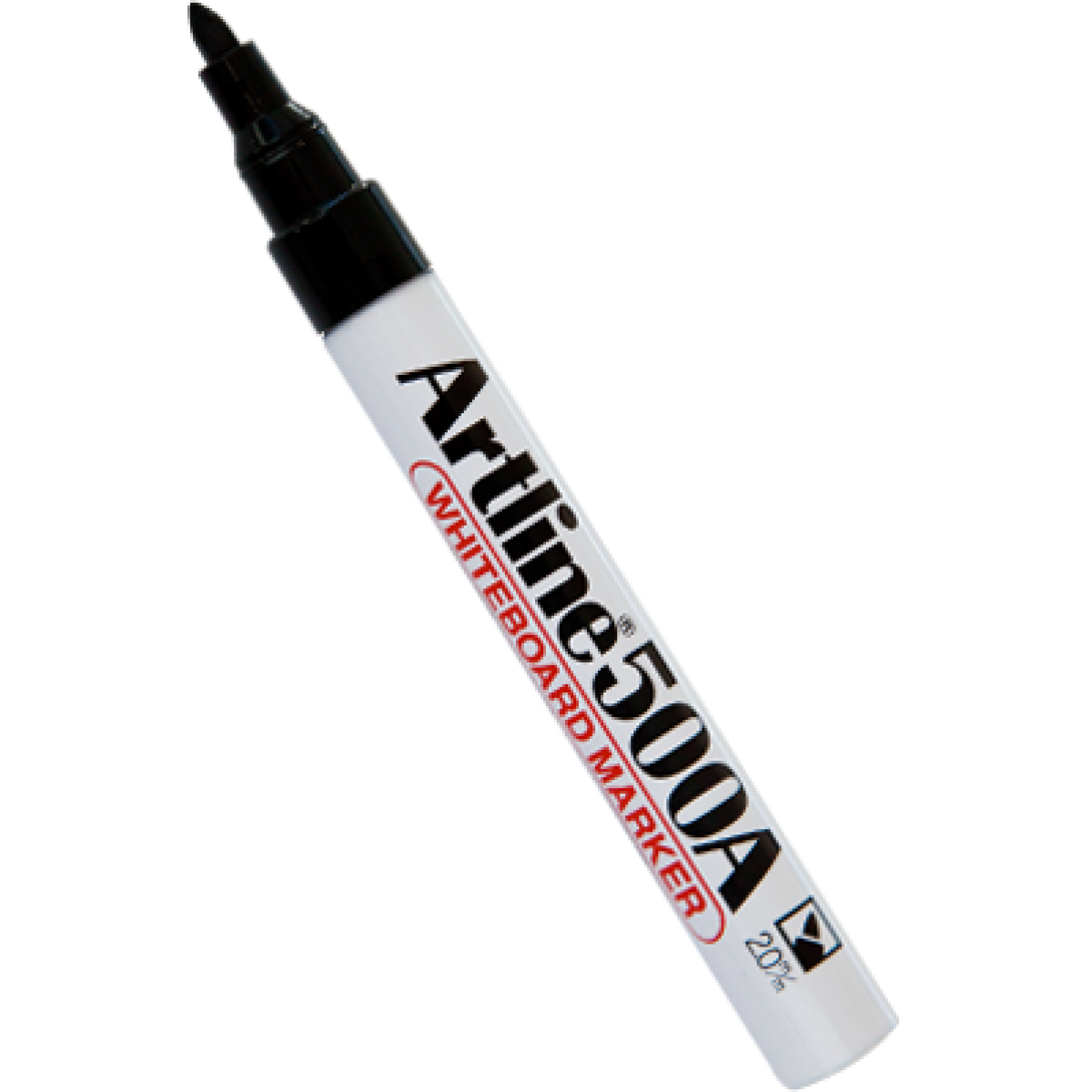 pena
pe-na

pen
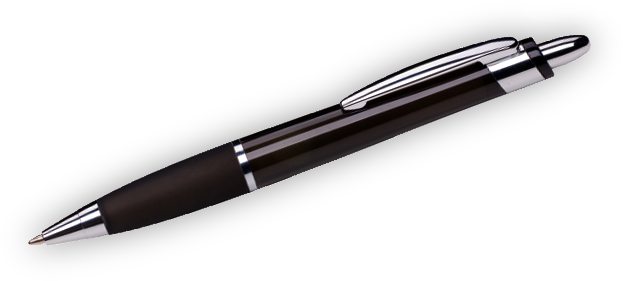 pensil
pen-sil

pencil
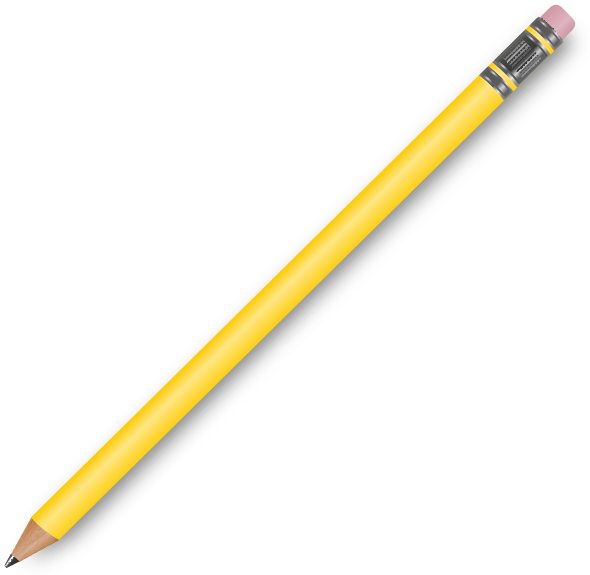 jepretan
je-pre-tan

stapler
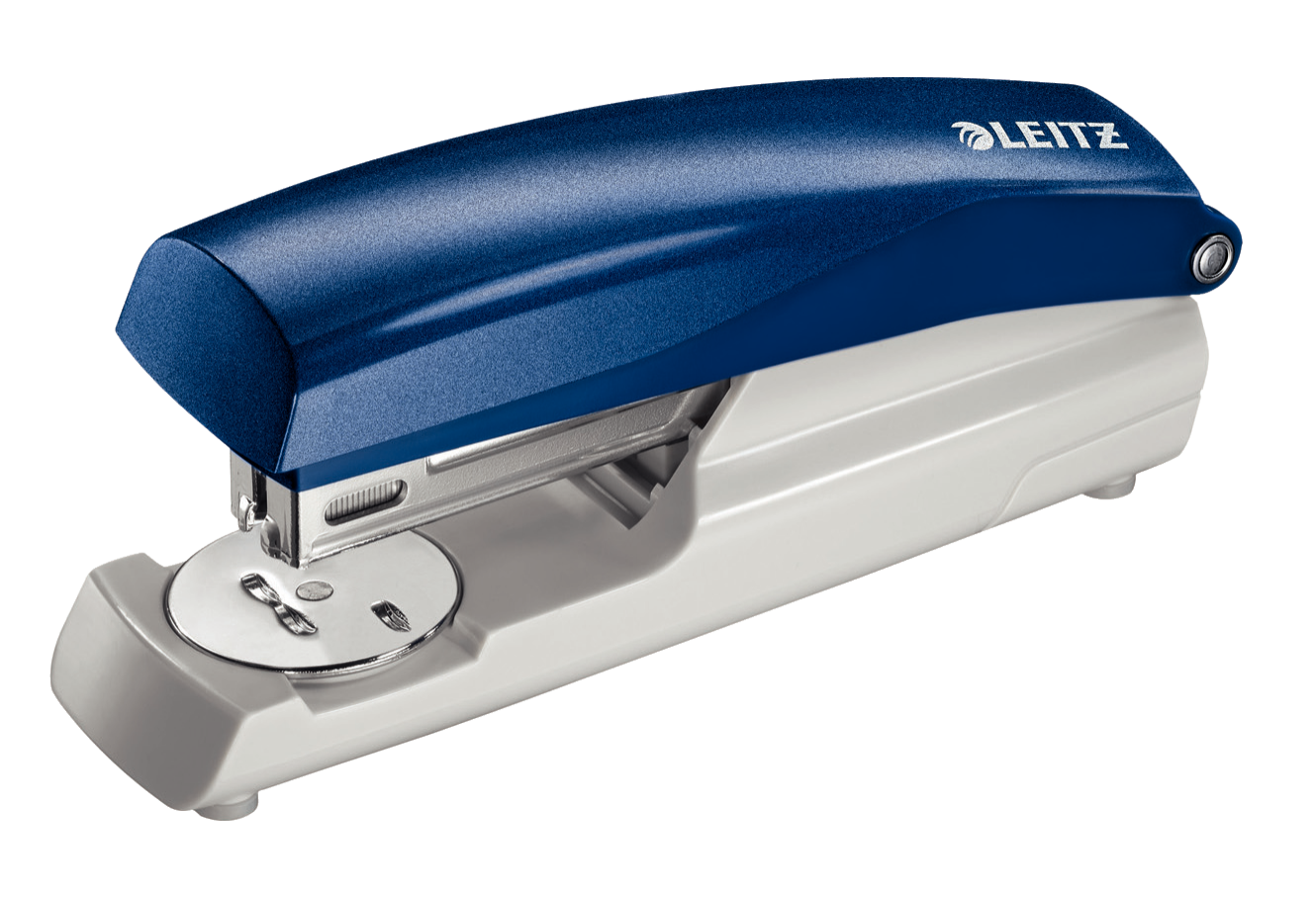 peruncing pensil
pe-run-cing pen-sil

pencil sharpener
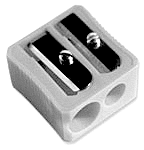 penggaris
peng-ga-ris

ruler
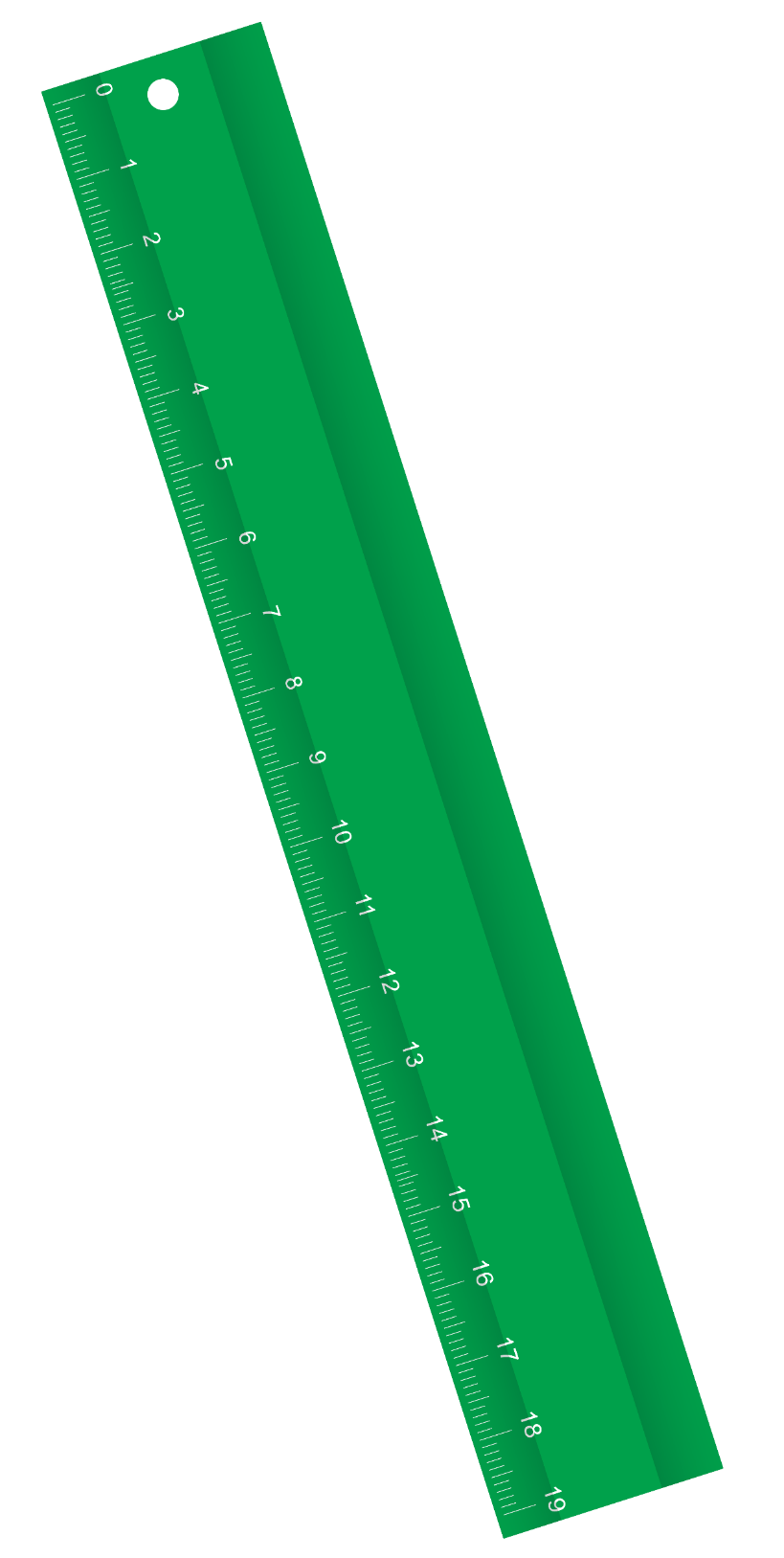 lem
lem

glue
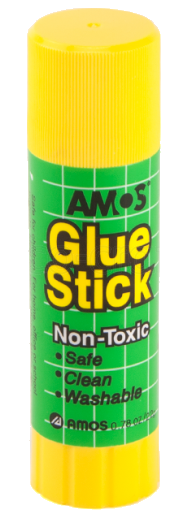 map
map

folder
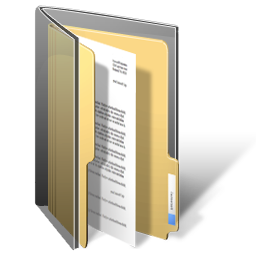 buku harian
buku ha-ri-an

diary
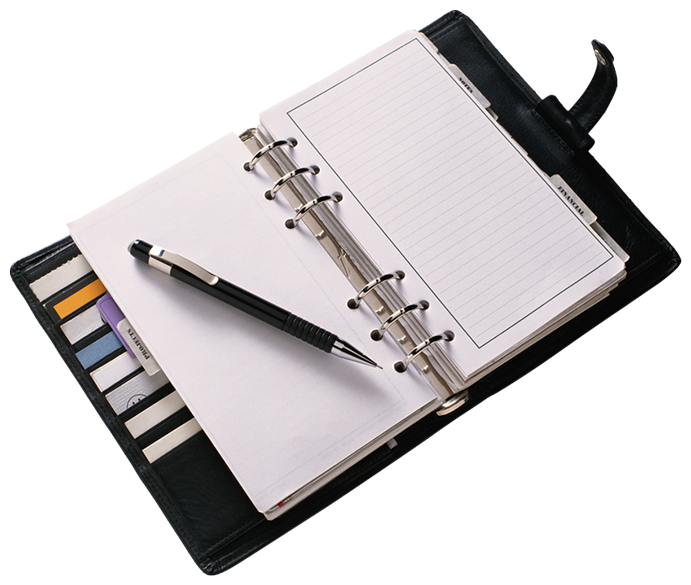 buku catatan
buku ca-ta-tan

notebook
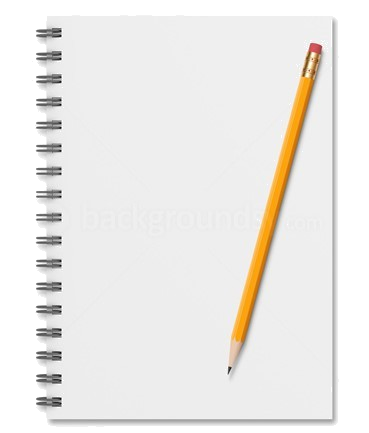 Stabilo
Sta-bi-lo

highlighter pen
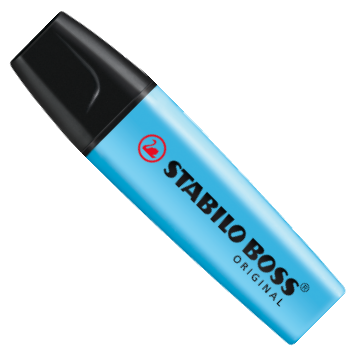 Tipex
Ti-pex

correction fluid
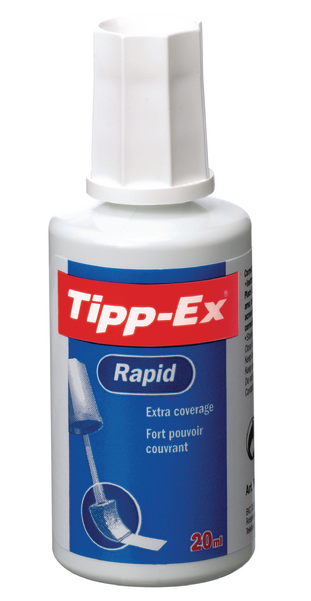 kotak pensil
ko-tak pen-sil

pencil case
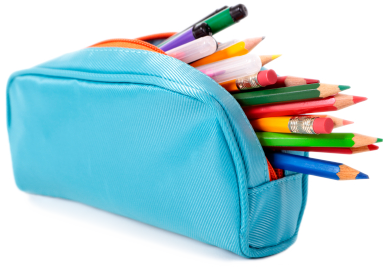 tas
tas

bag
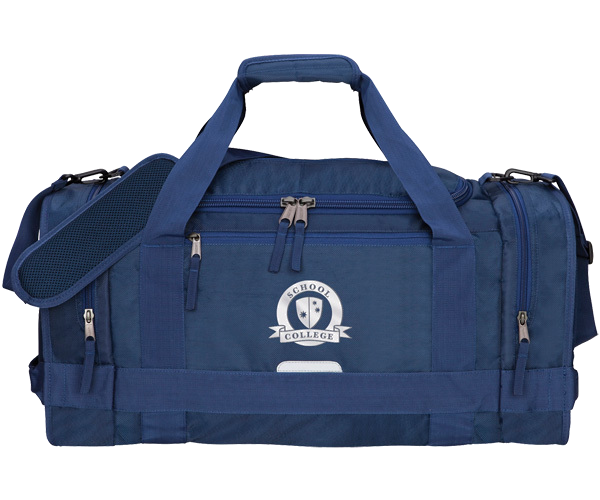 ransel
ran-sel

backpack
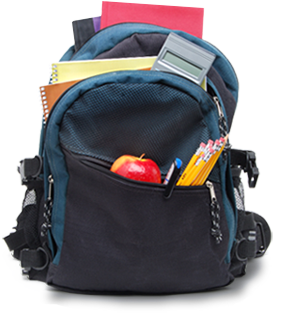 gunting
gun-ting

scissors
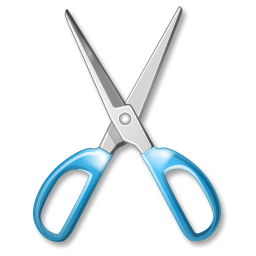 buku latihan
bu-ku la-ti-han

exercise book
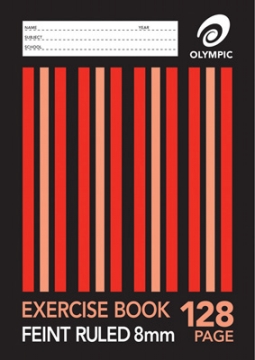 buku pelajaran
bu-ku pe-la-ja-ran

exercise book
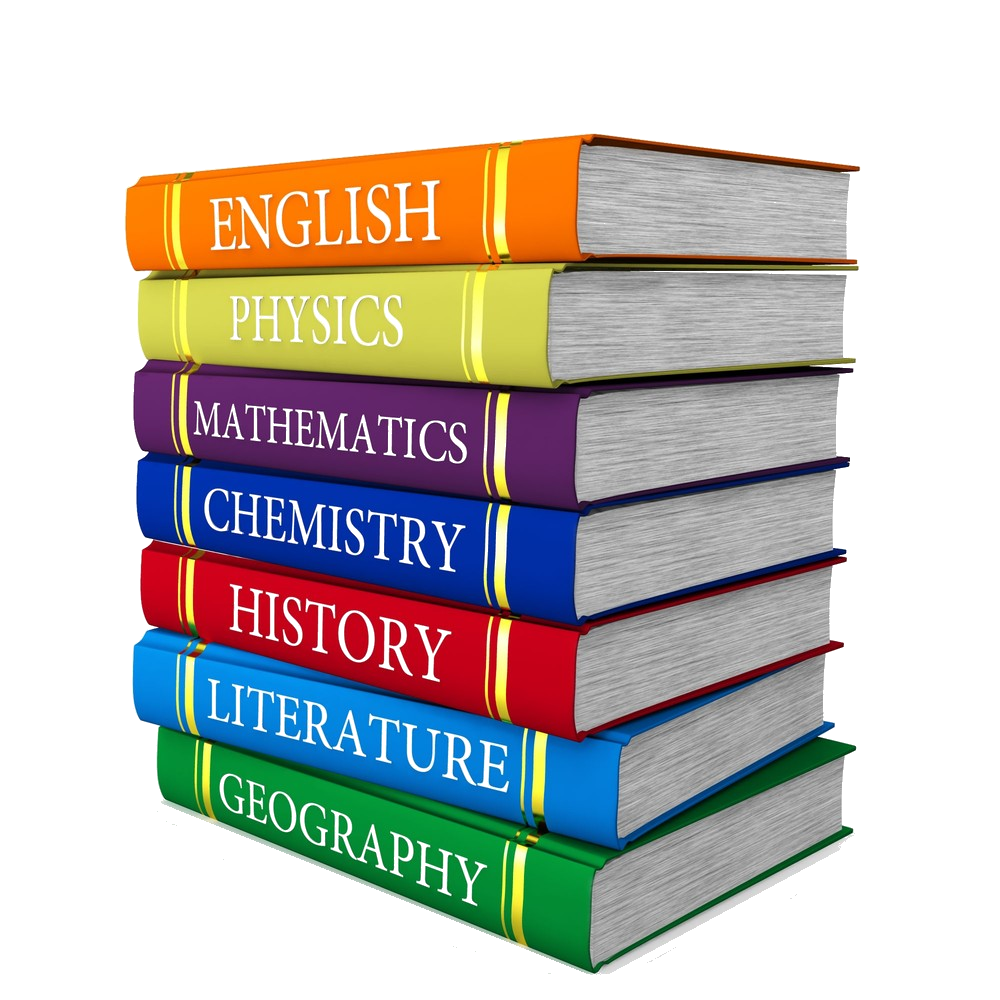 kalkulator
kal-ku-la-tor

calculator
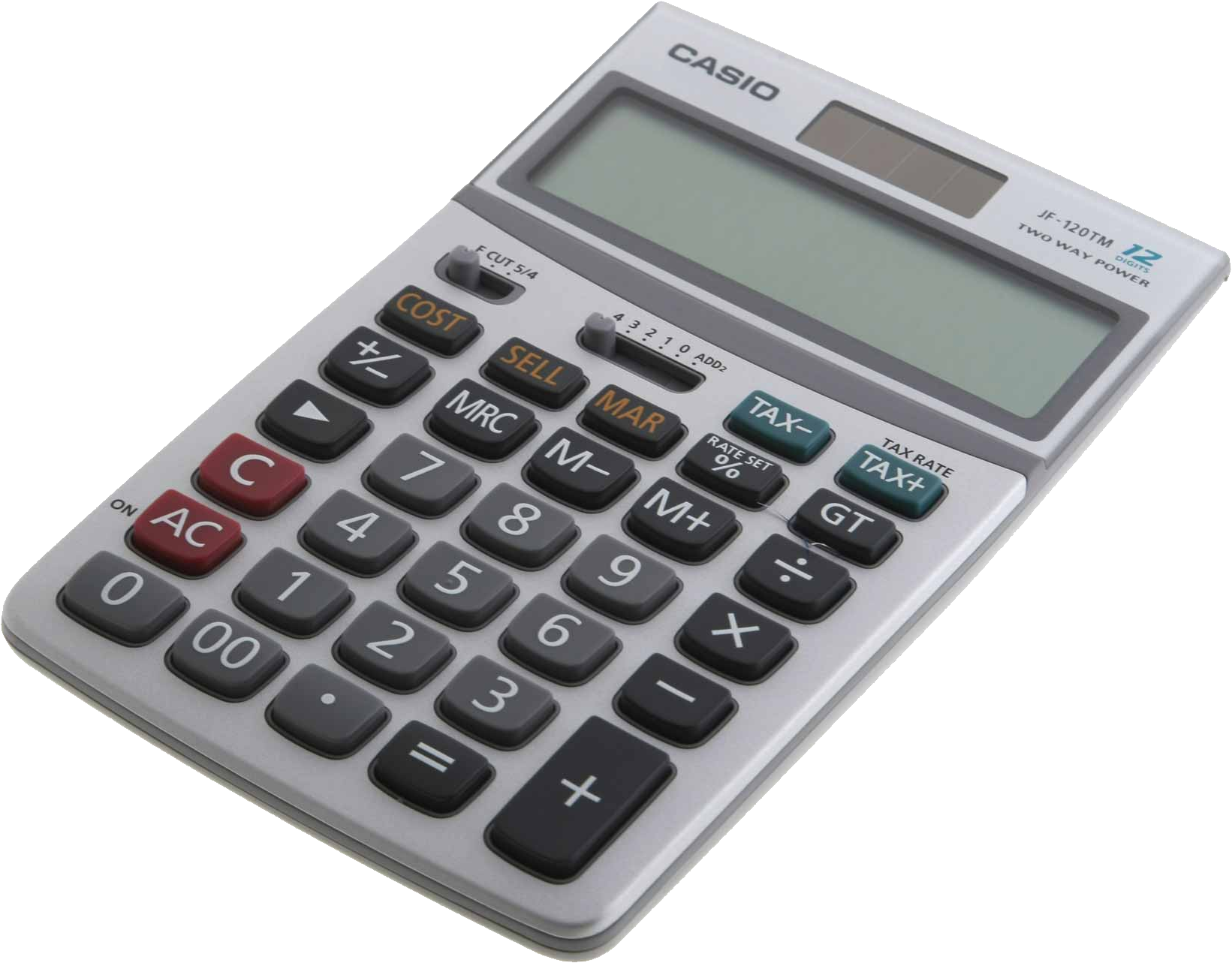